Dark box
뚜껑 +밑상자
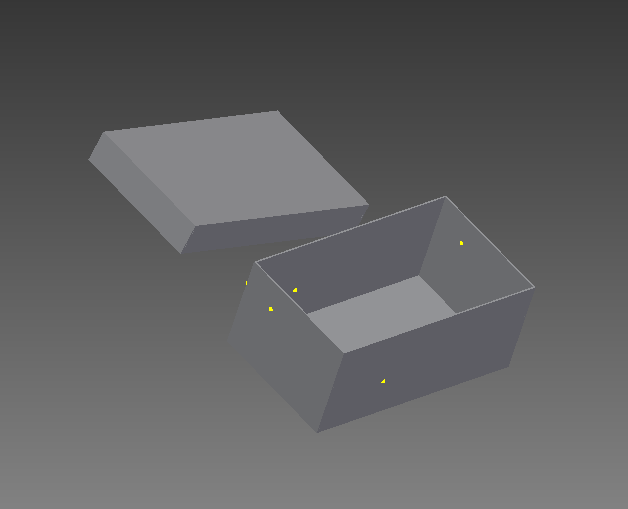 가로 : 400mm
세로 : 700mm
높이 : 300mm (뚜껑 100mm)

앞면 : 지름 3mm hole* 2 
뒷면 : 지름 2mm hole* 1
뒤
앞
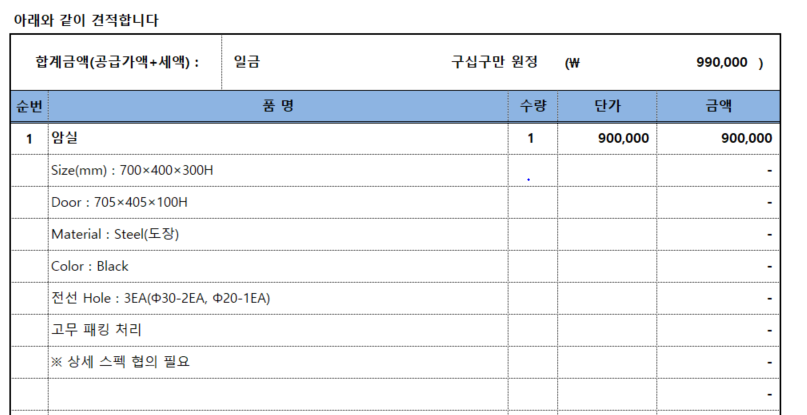 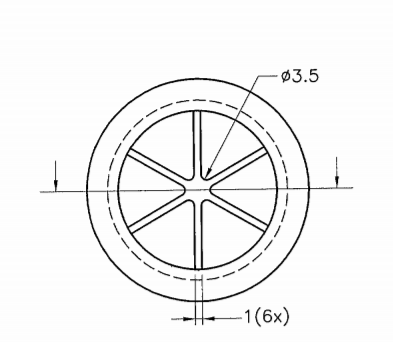 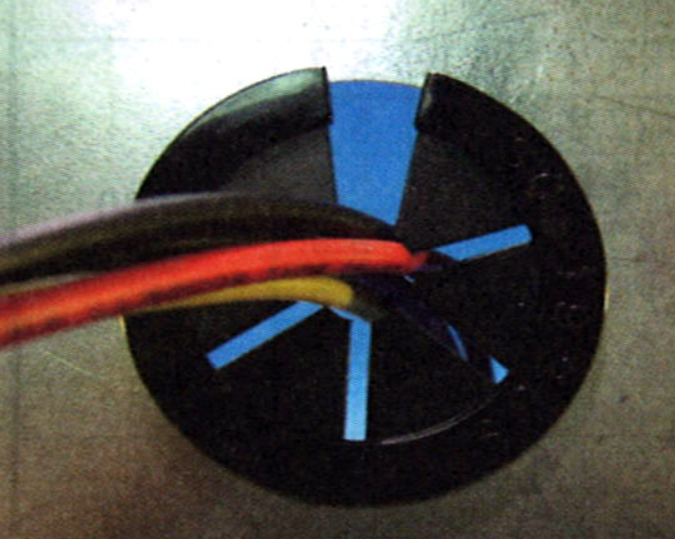 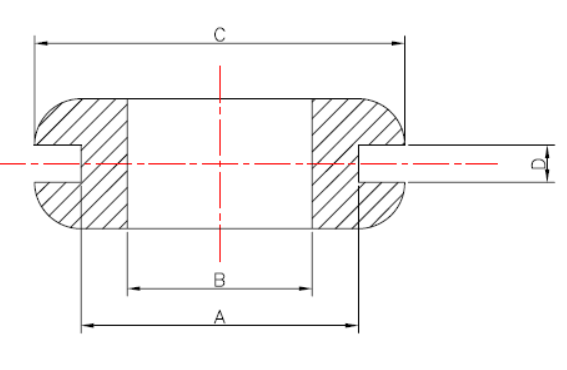 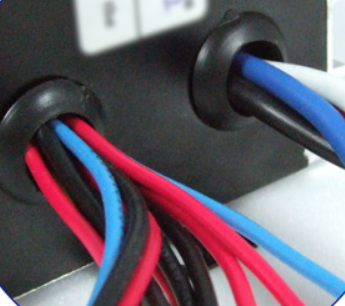 optical breadboard
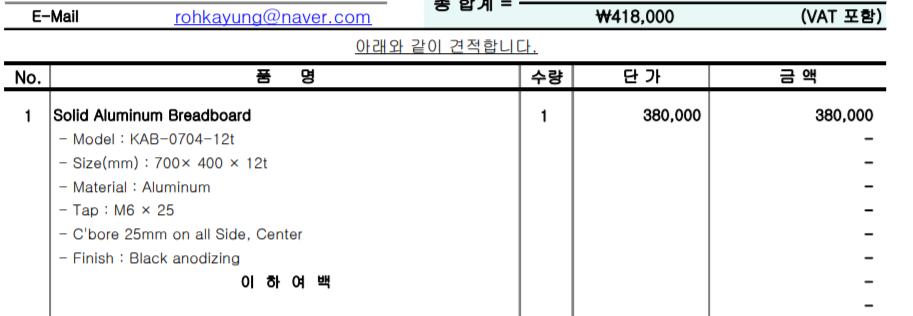 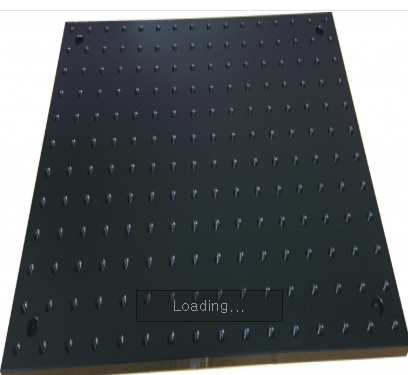 Optical mounting device
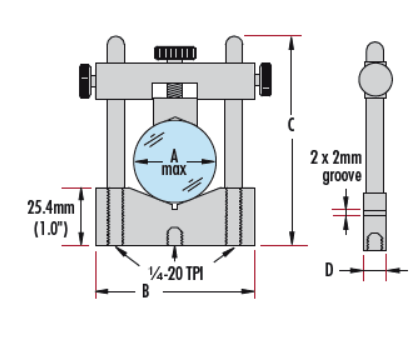 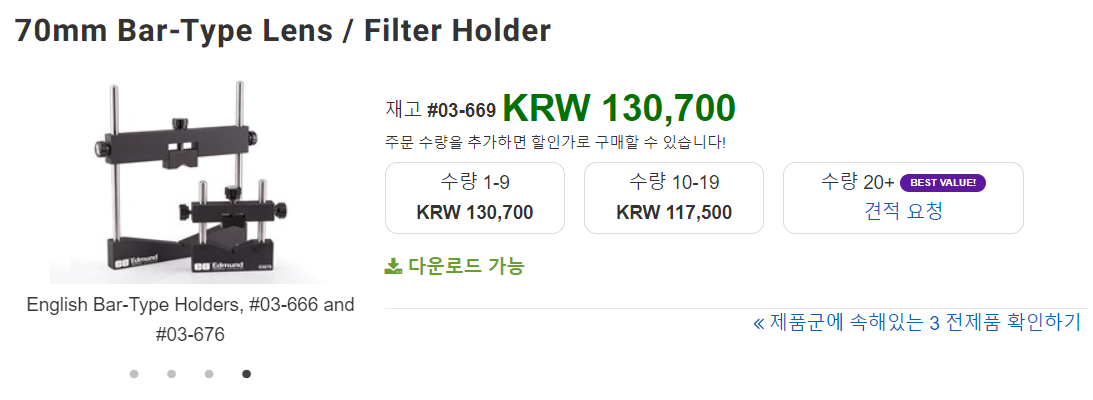 Optical mounting device
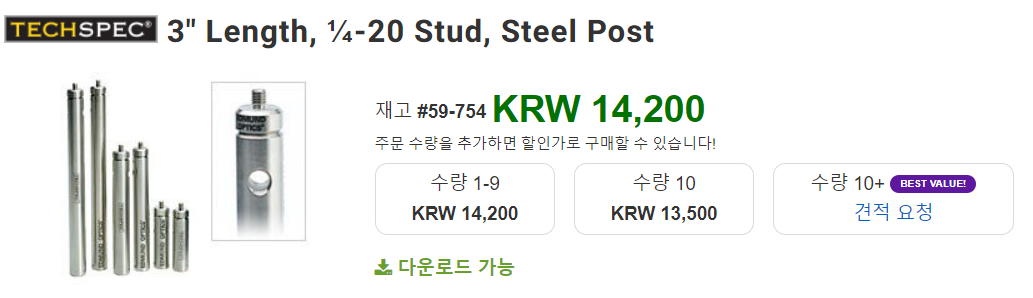 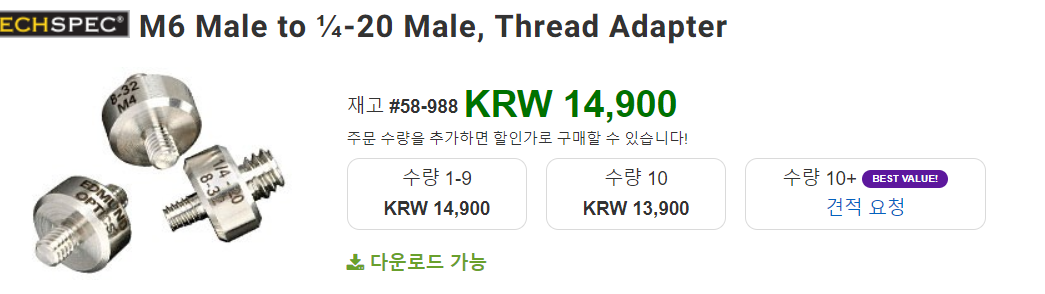 Optical mounting device
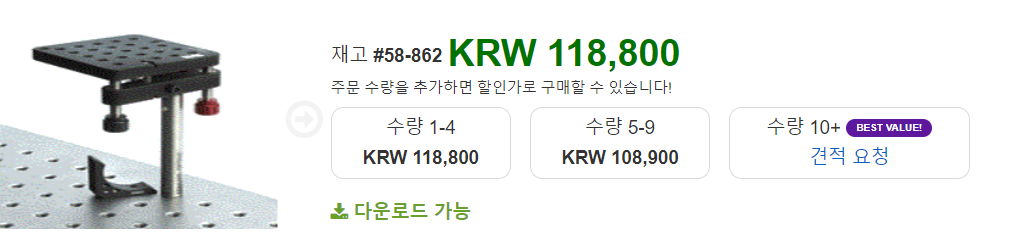 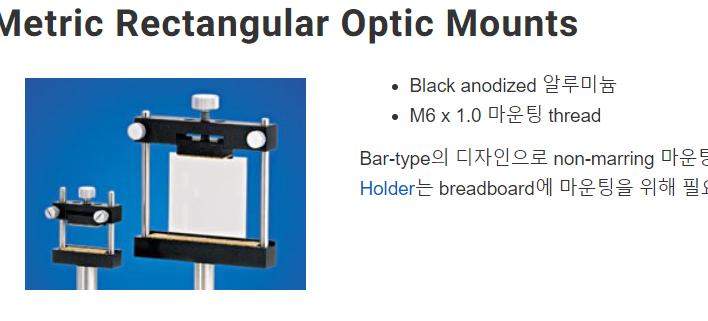